DÁP CA 
SAU CHÚA NHẬT IV PHỤC SINH
THỨ HAI
SAU CHÚA NHẬT IV PHỤC SINH
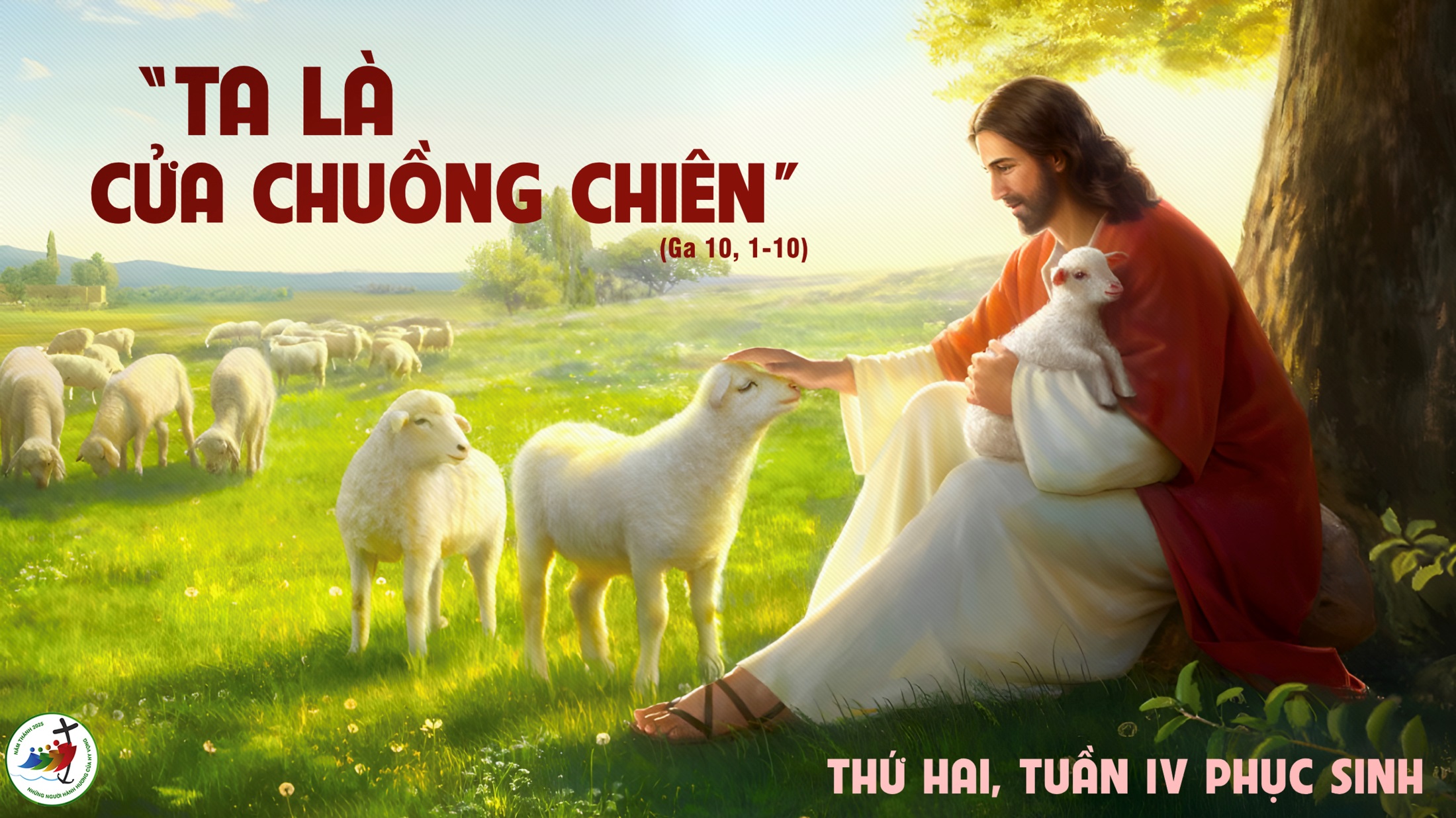 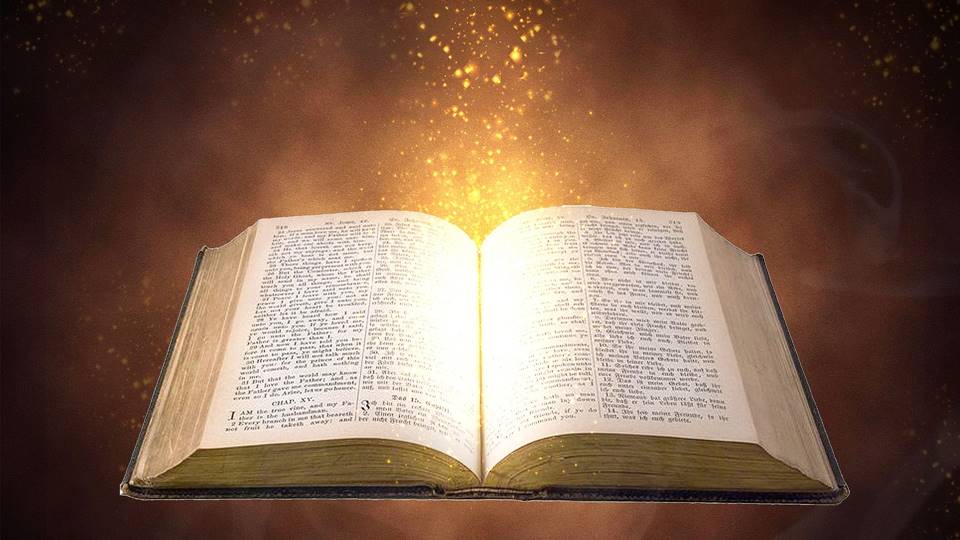 Bài đọc 1.
Thiên Chúa cũng ban cho các dân ngoại ơn sám hối để được sự sống.
Bài trích sách Công vụ Tông Đồ.
Đáp ca:
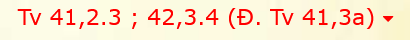 Linh hồn con khao khát Chúa Trời, là Chúa Trời hằng sống.
Alleluia-Alleluia:
Chúa nói: “Tôi chính là Mục Tử nhân lành, Tôi biết chiên của tôi, và chiên của tôi biết tôi.”
Alleluia:
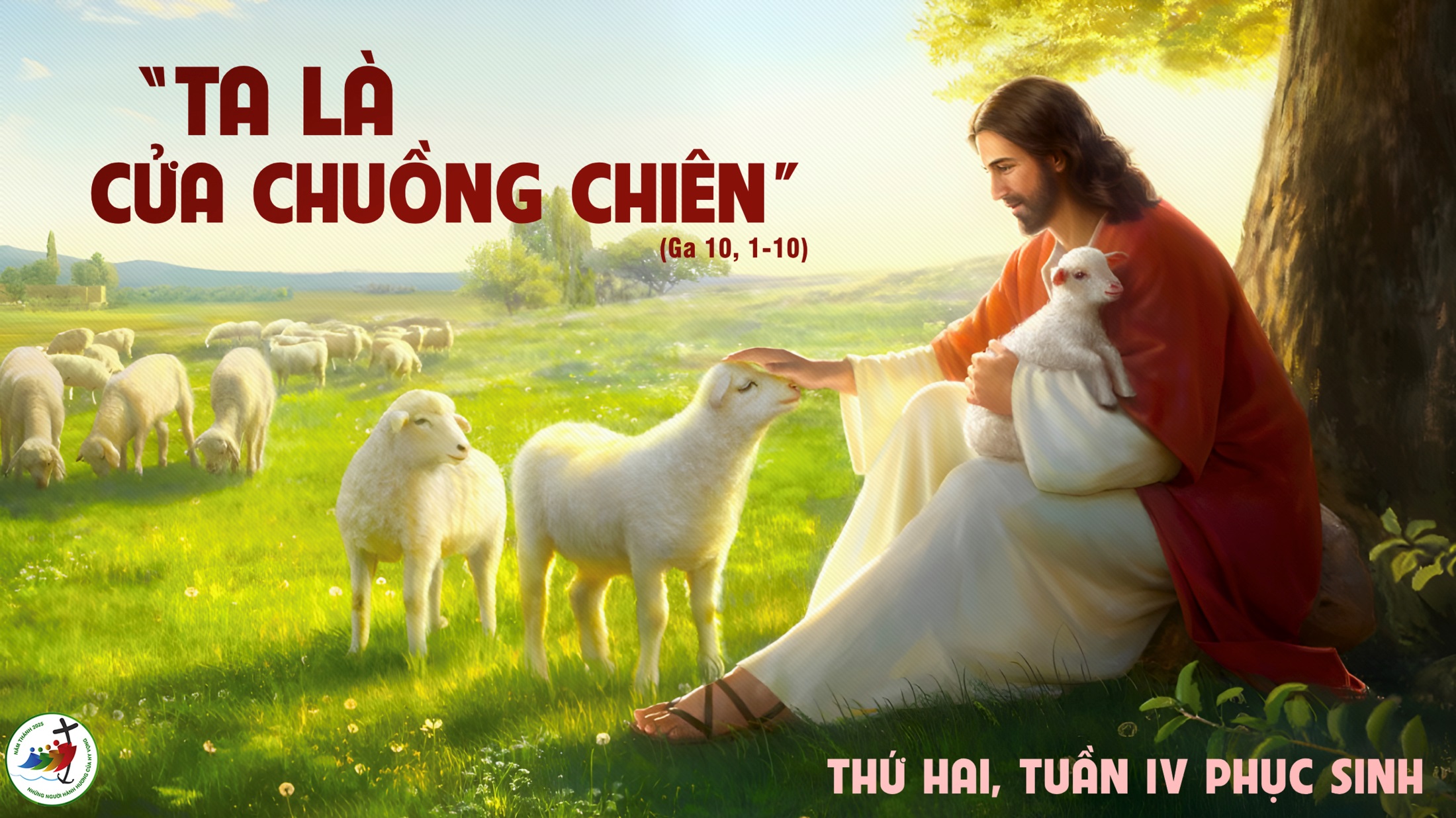 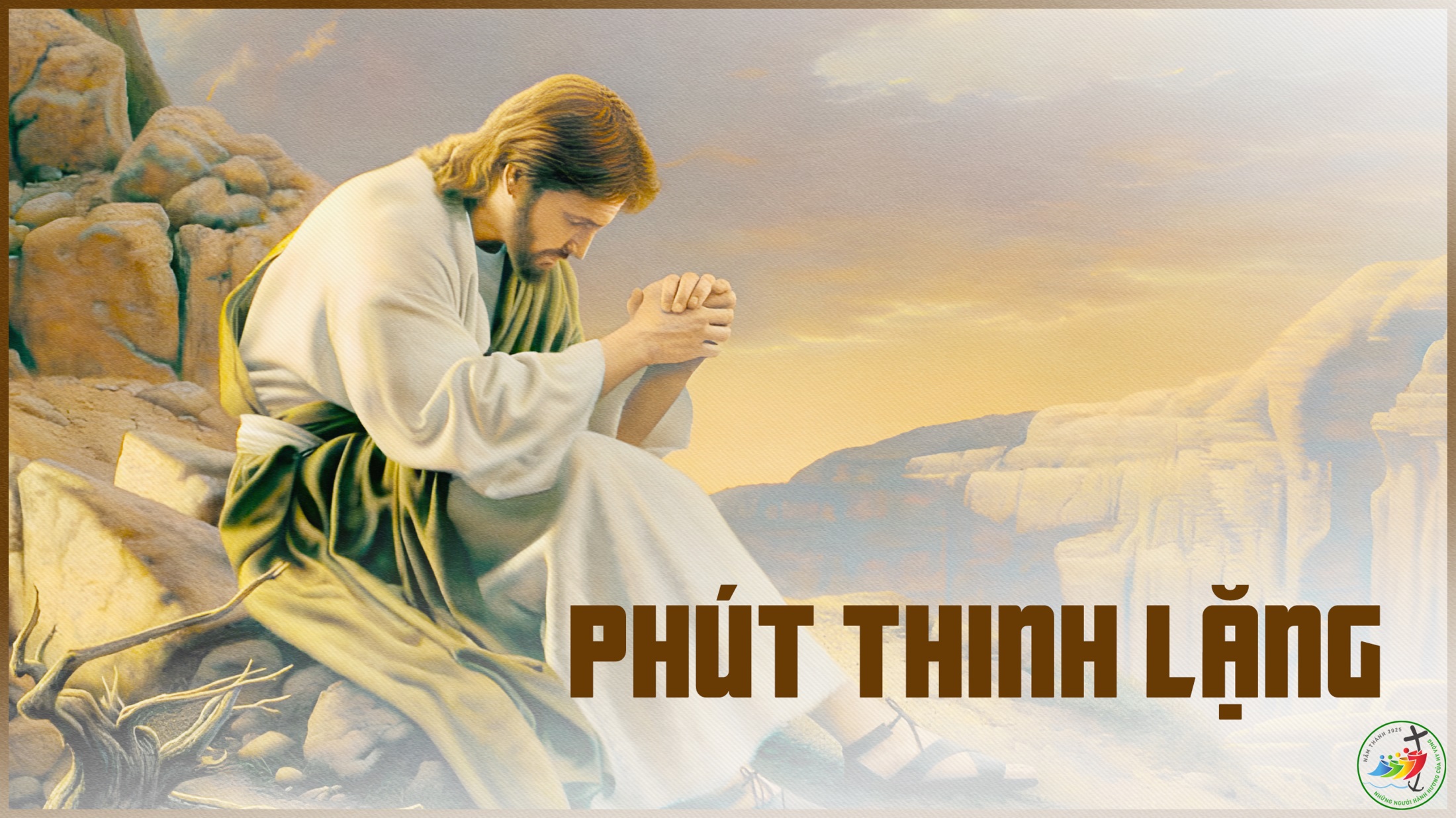 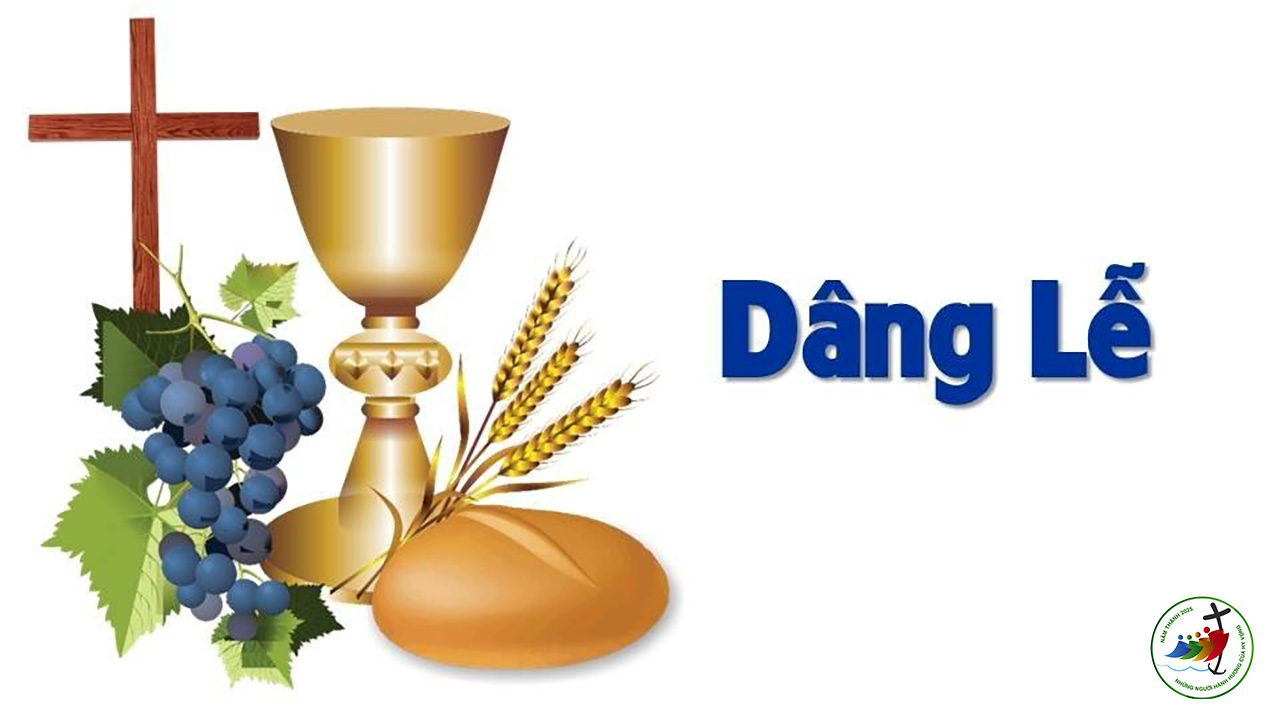 THỨ BA
SAU CHÚA NHẬT IV PHỤC SINH
Ngày 13 tháng 05
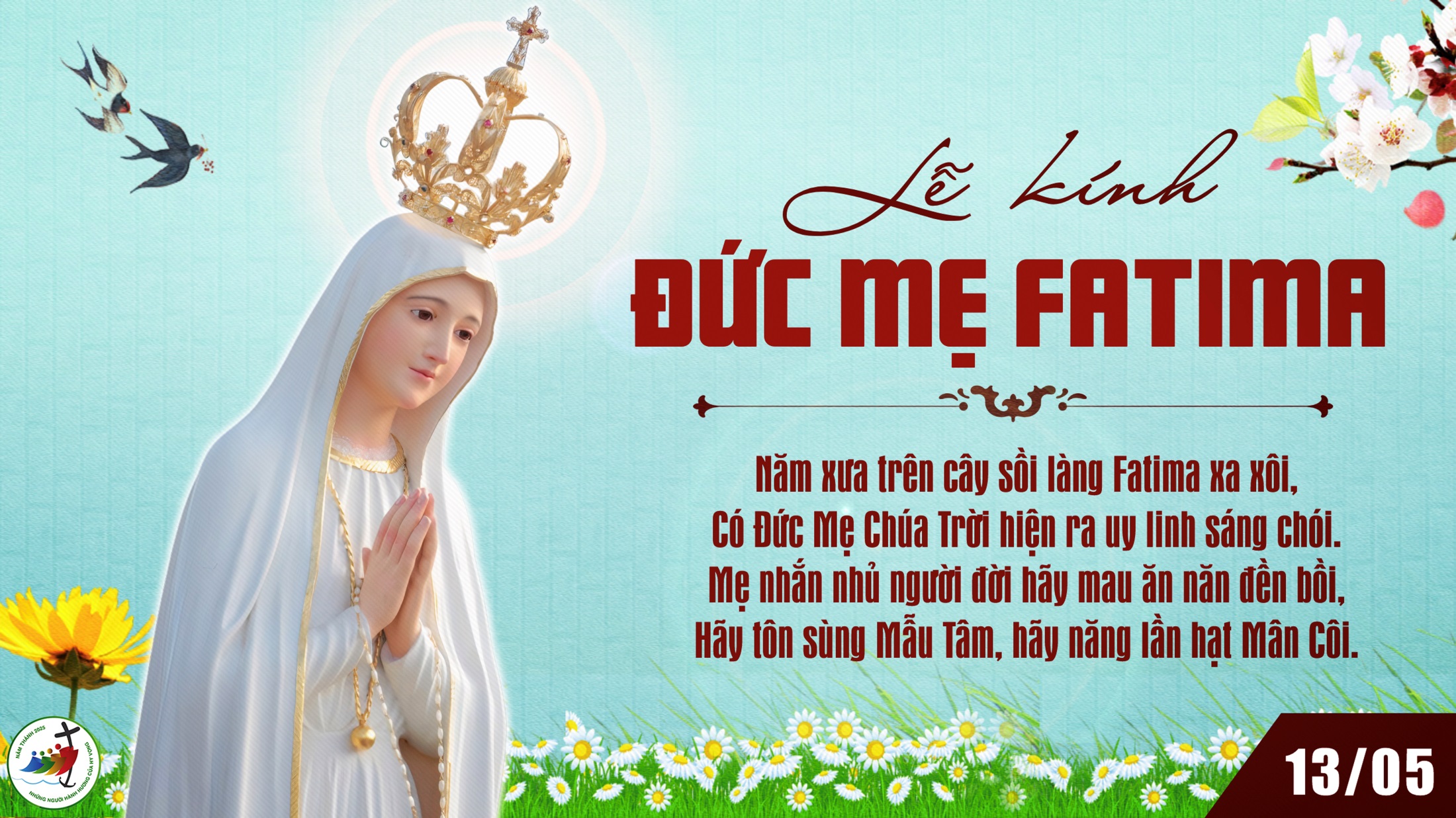 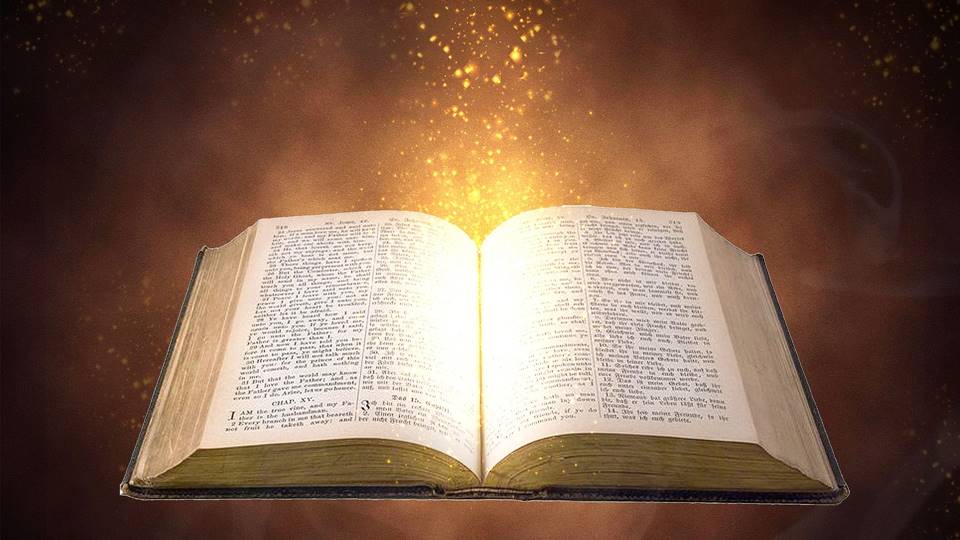 Bài đọc 1.
 "Tôi hớn hở vui mừng trong Chúa".
Trích sách tiên tri Isaia.
Đáp ca:
Chúc tụng danh thánh Chúa, tự giờ đây cho đến mãi muôn đời !
Alleluia-Alleluia:
Phúc thay kẻ lắng nghe và tuân giữ lời Thiên Chúa.
Alleluia:
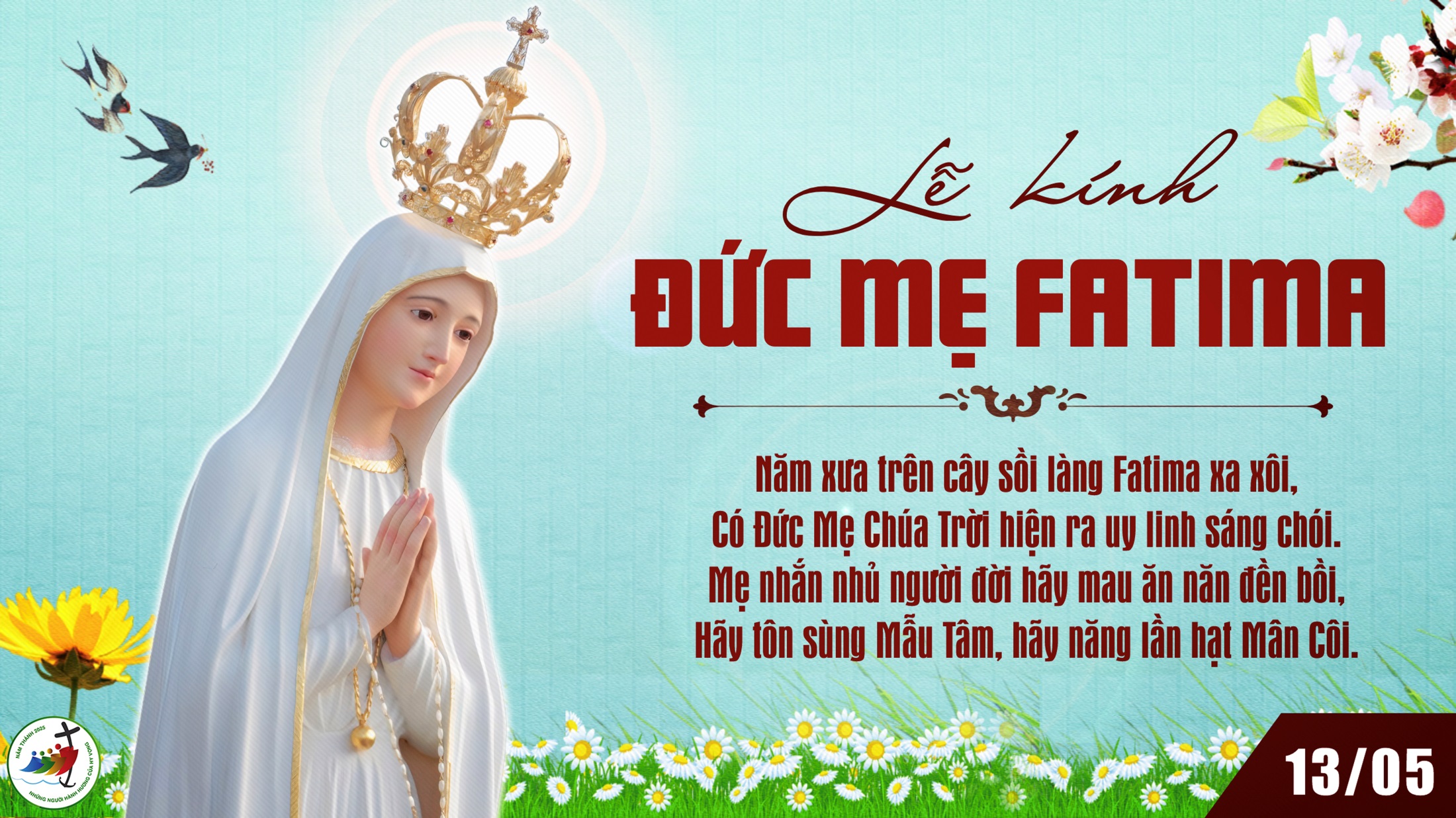 THỨ BA
SAU CHÚA NHẬT IV PHỤC SINH
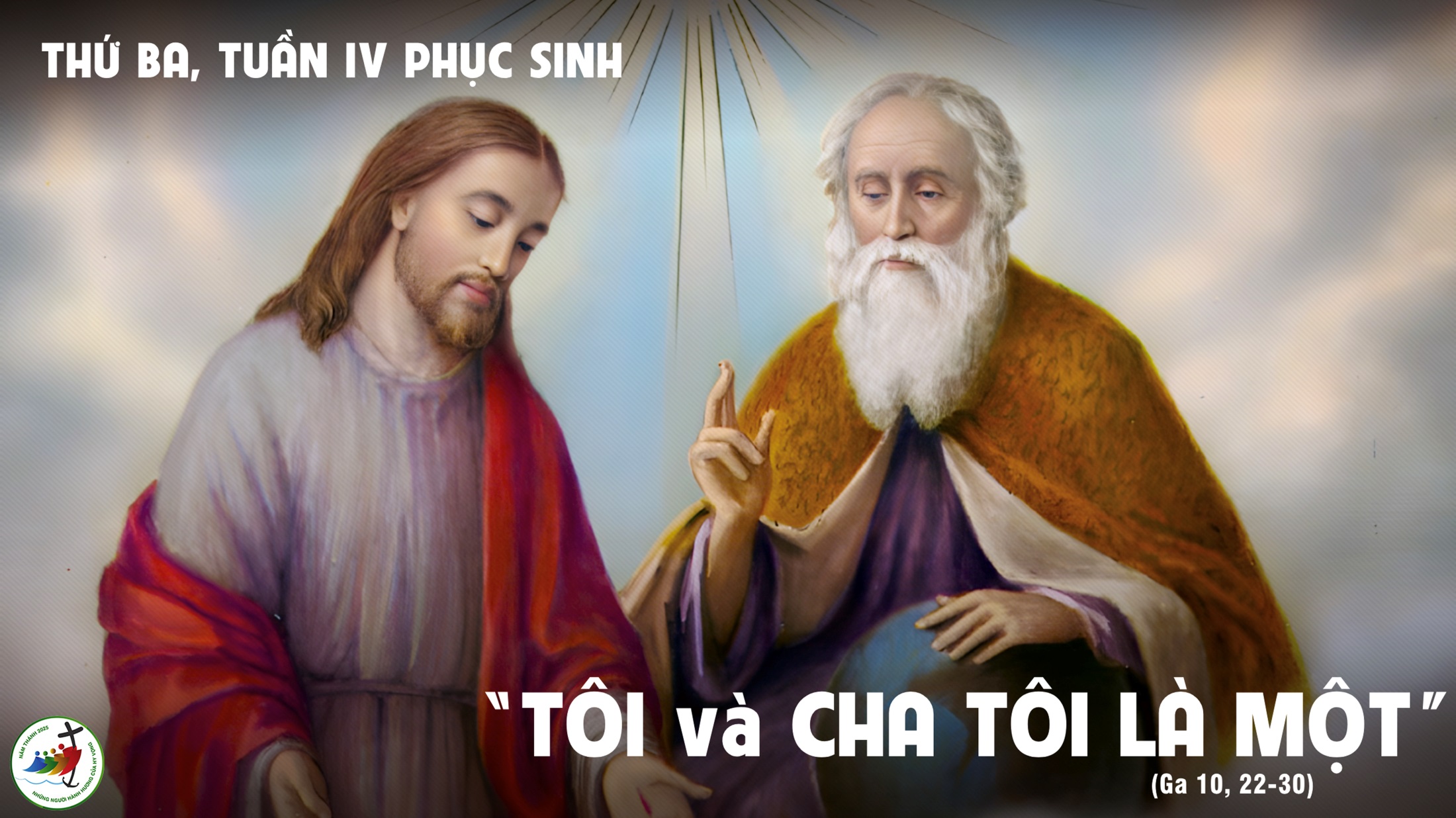 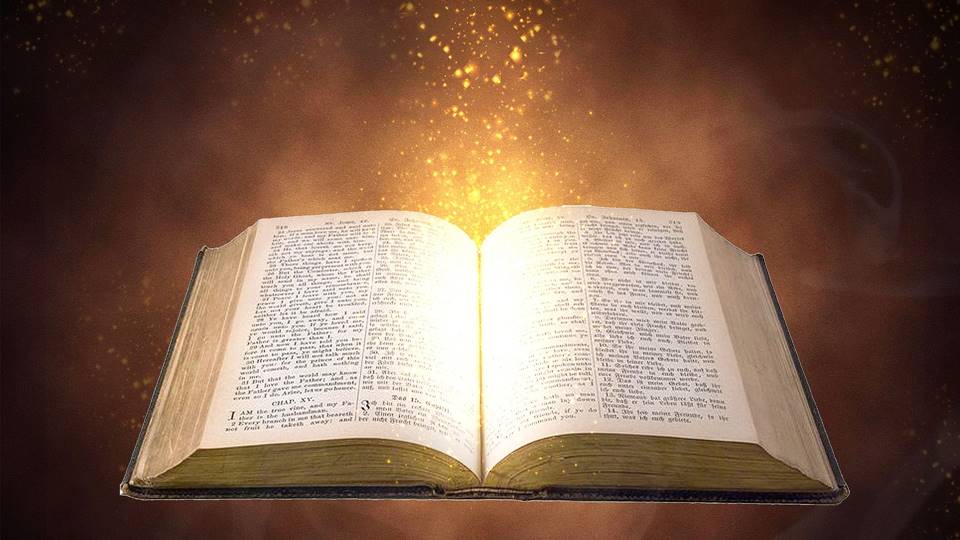 Bài đọc 1.
Họ rao giảng Tin Mừng Chúa Giê-su cho cả người Hy-lạp.
Bài trích sách Công vụ Tông Đồ.
Đáp ca:
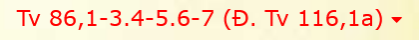 Muôn nước hỡi nào ca ngợi Chúa.
Alleluia-Alleluia:
Chúa nói: “ Chiên của tôi thì nghe tiếng tôi; tôi biết chúng, và chúng theo tôi.”
Alleluia:
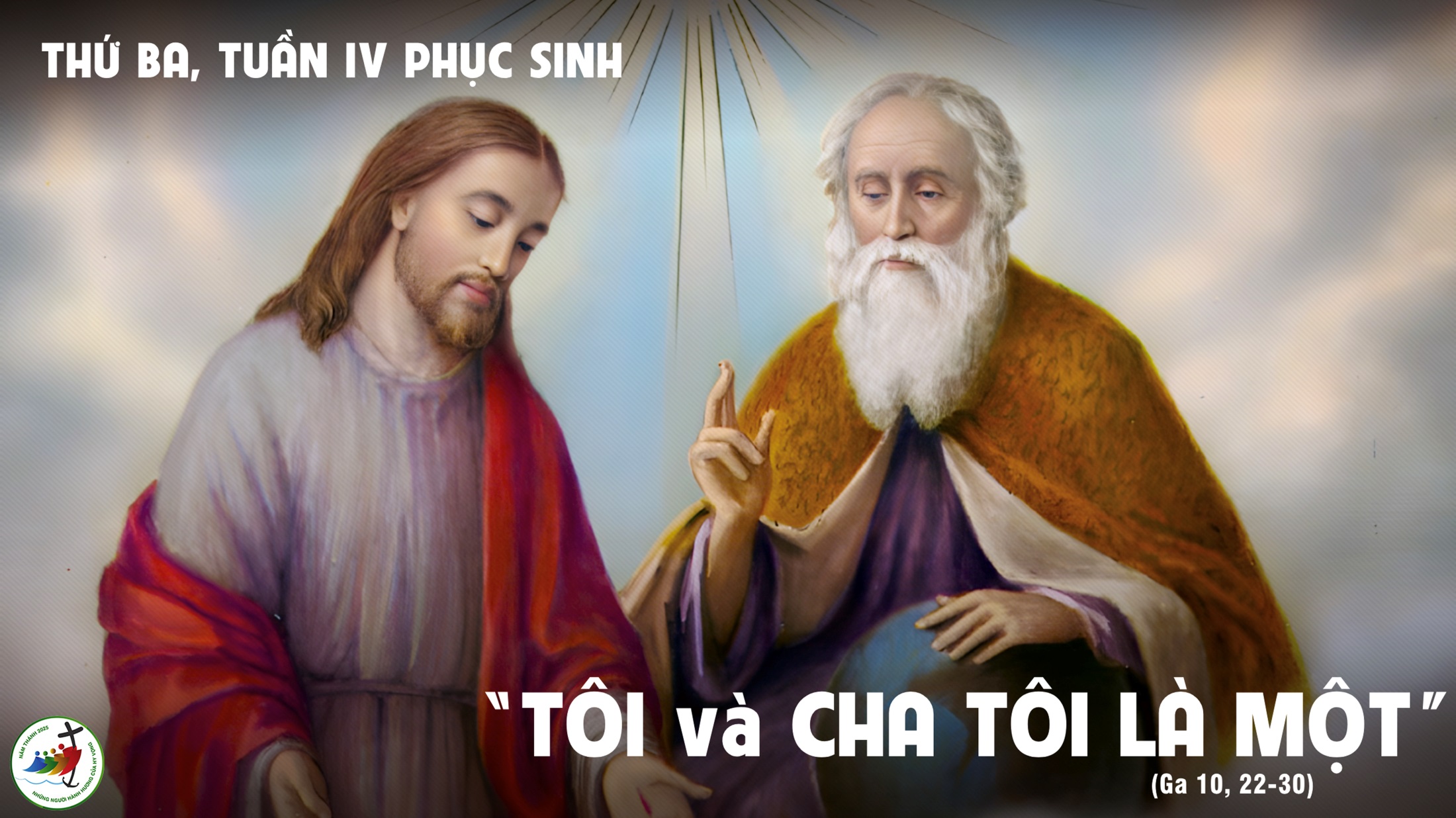 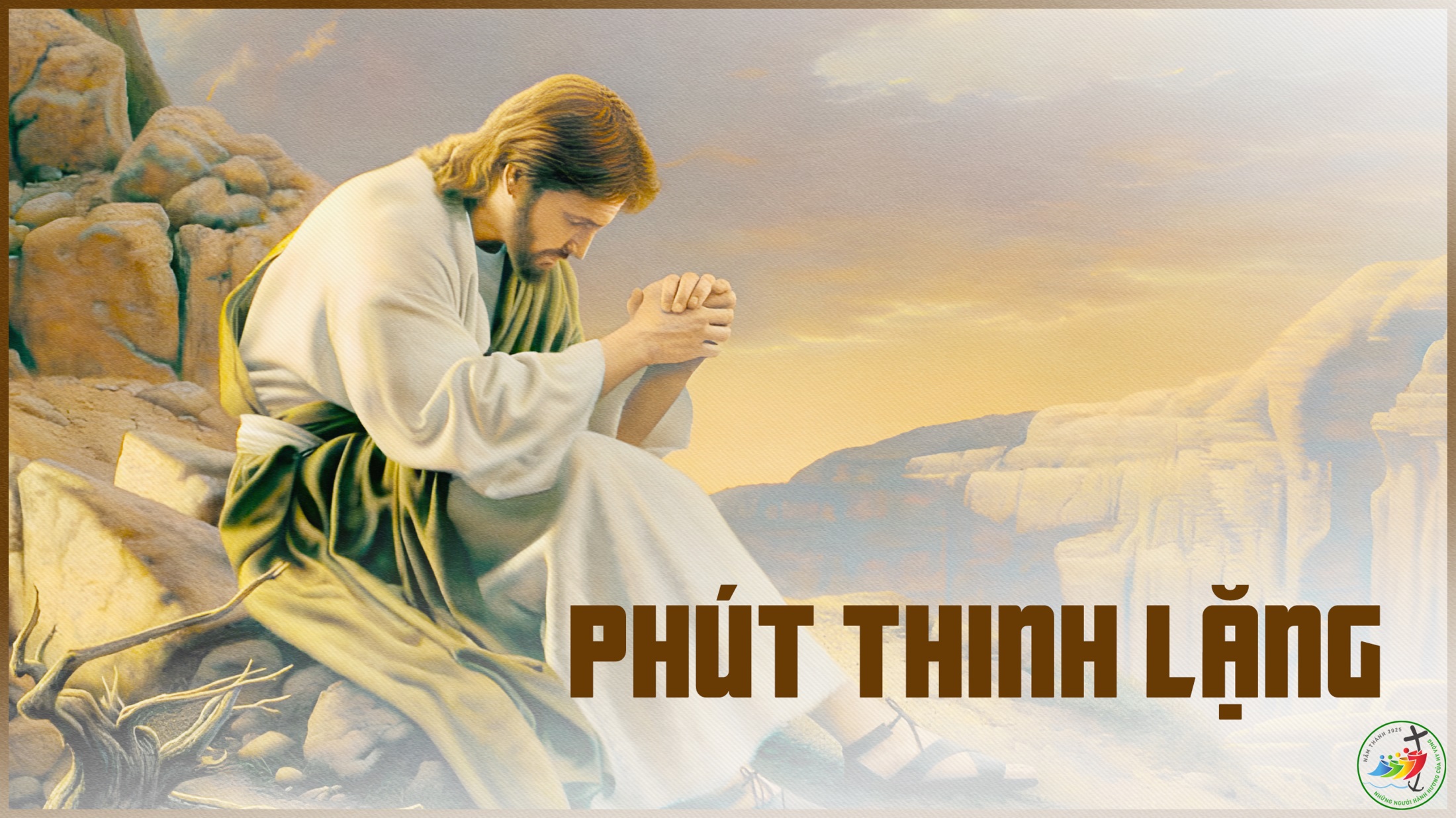 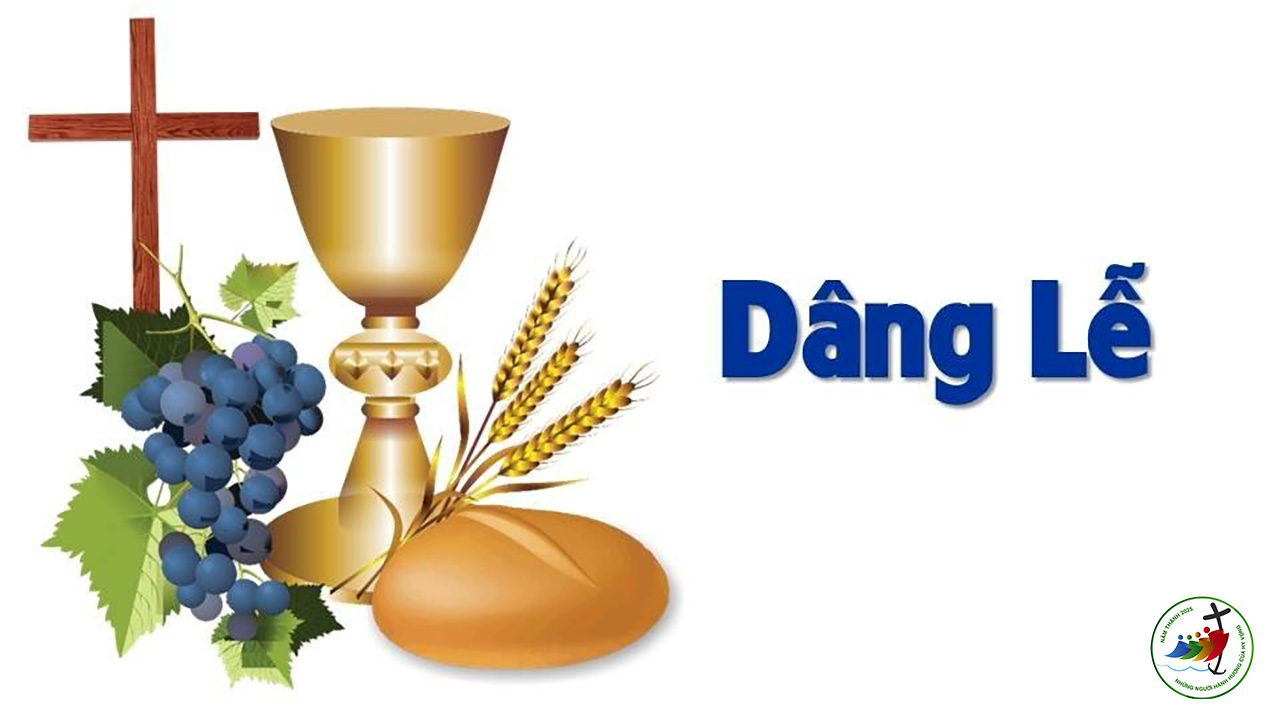 THỨ TƯ
SAU CHÚA NHẬT IV PHỤC SINH
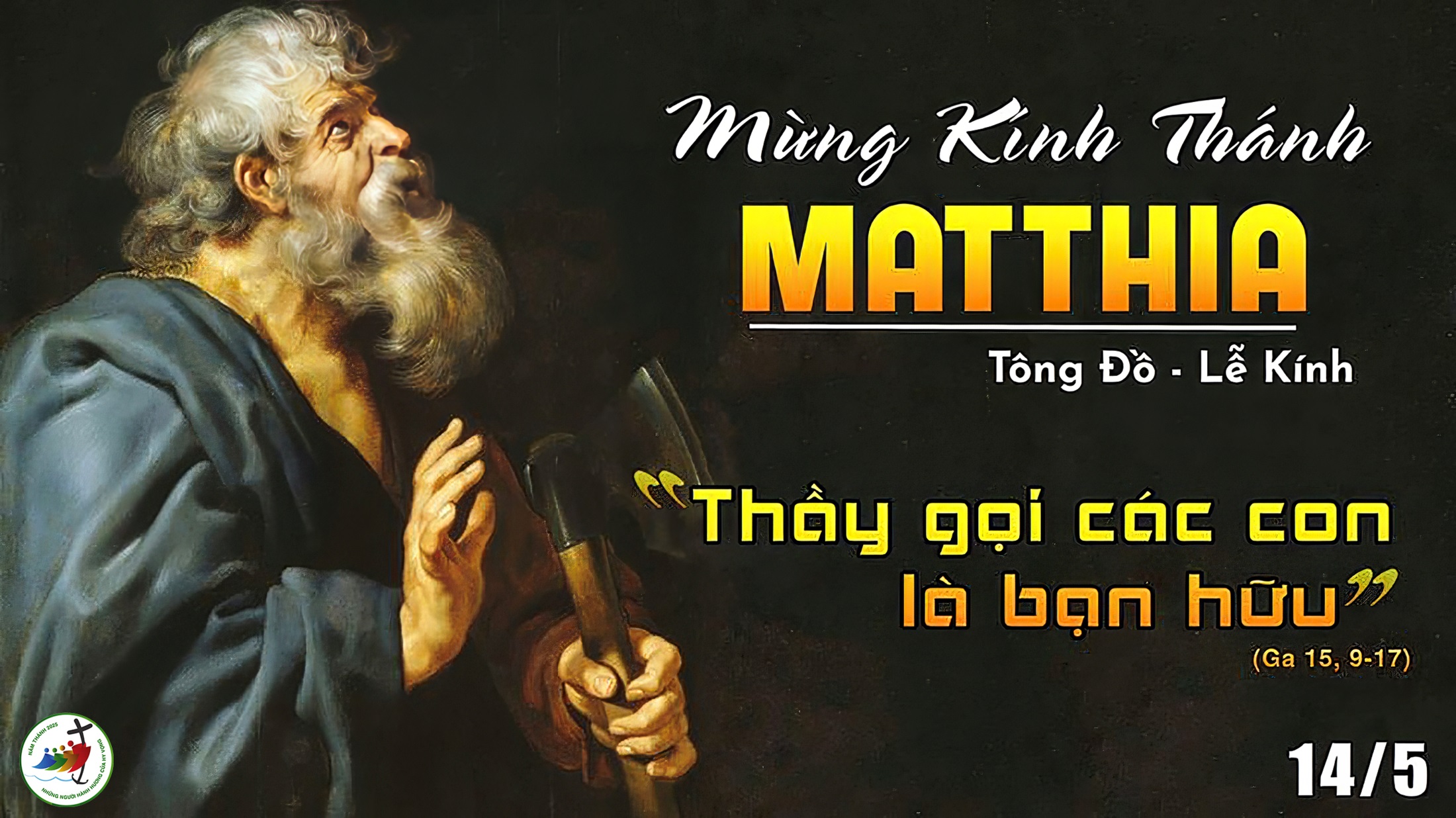 KINH VINH DANH
Chủ tế: Vinh danh Thiên Chúa trên các tầng trời.A+B: Và bình an dưới thế cho người thiện tâm.
A: Chúng con ca ngợi Chúa.
B: Chúng con chúc tụng Chúa. A: Chúng con thờ lạy Chúa. 
B: Chúng con tôn vinh Chúa.
A: Chúng con cảm tạ Chúa vì vinh quang cao cả Chúa.
B: Lạy Chúa là Thiên Chúa, là Vua trên trời, là Chúa Cha toàn năng.
A: Lạy con một Thiên Chúa,            Chúa Giêsu Kitô.
B: Lạy Chúa là Thiên Chúa, là Chiên Thiên Chúa là Con Đức Chúa Cha.
A: Chúa xóa tội trần gian, xin thương xót chúng con.
B: Chúa xóa tội trần gian, xin nhậm lời chúng con cầu khẩn.
A: Chúa ngự bên hữu Đức Chúa Cha, xin thương xót chúng con.
B: Vì lạy Chúa Giêsu Kitô, chỉ có Chúa là Đấng Thánh.
Chỉ có Chúa là Chúa, chỉ có Chúa là đấng tối cao.
A+B: Cùng Đức Chúa Thánh Thần trong vinh quang Đức Chúa Cha. 
Amen.
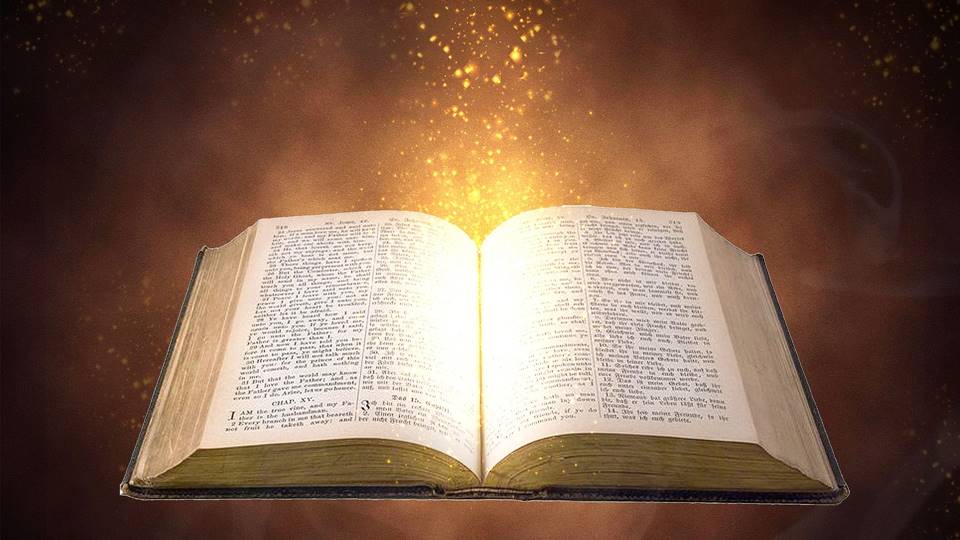 Bài đọc 1.
Ông Mát-thi-a trúng thăm : ông được kể thêm vào số mười một Tông Đồ.
Bài trích sách Công vụ Tông Đồ.
Đáp ca:
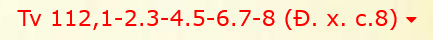 Chúa cho ông ngồi chung với hàng quyền quý,hàng quyền quý dân Người.
Alleluia-Alleluia.
Chúa nói : “Chính Thầy đã chọn anh em từ giữa thế gian, để anh em ra đi, sinh được hoa trái, và hoa trái của anh em tồn tại.”
Alleluia.
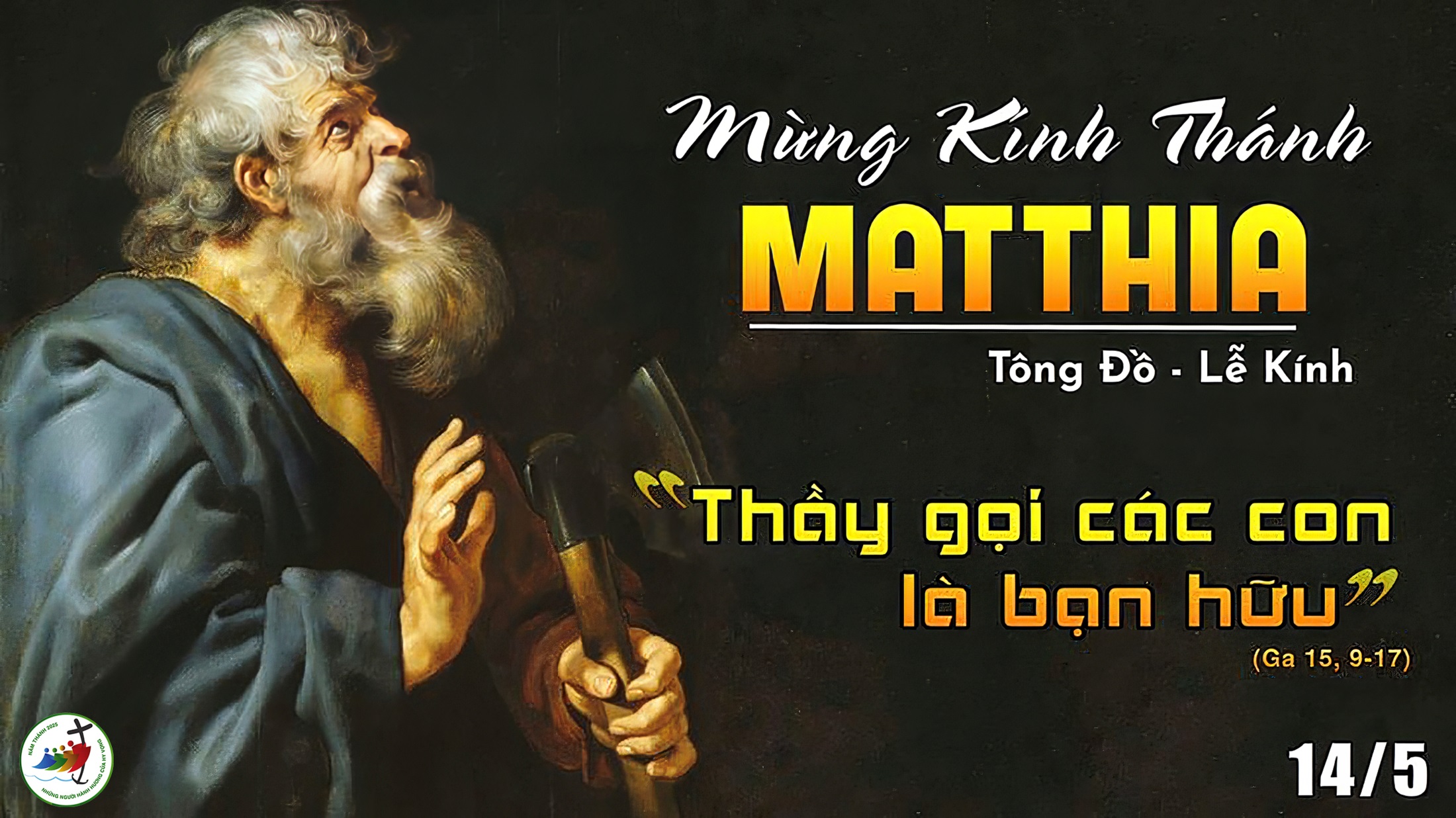 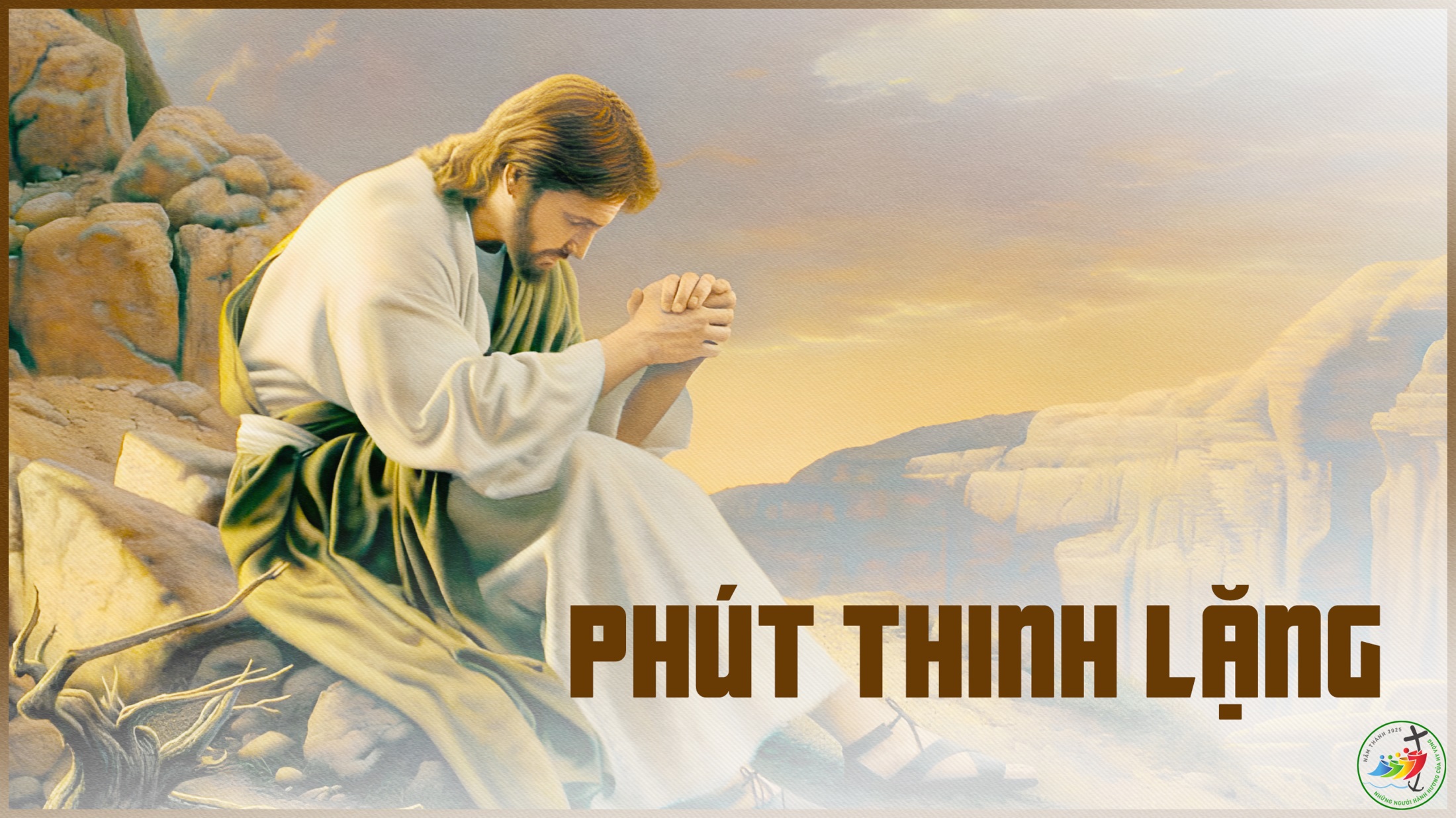 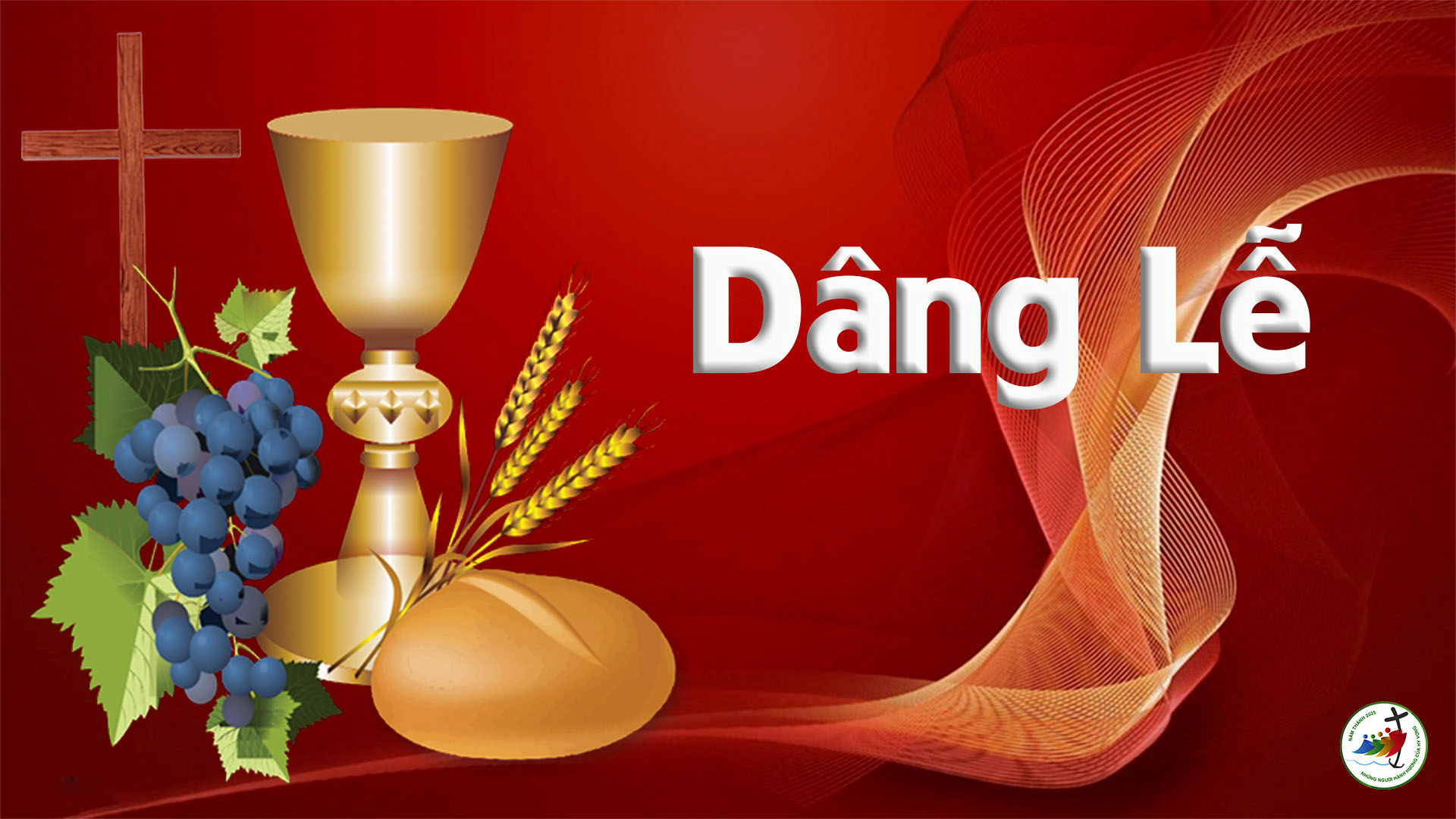 THỨ NĂM
SAU CHÚA NHẬT IV PHỤC SINH
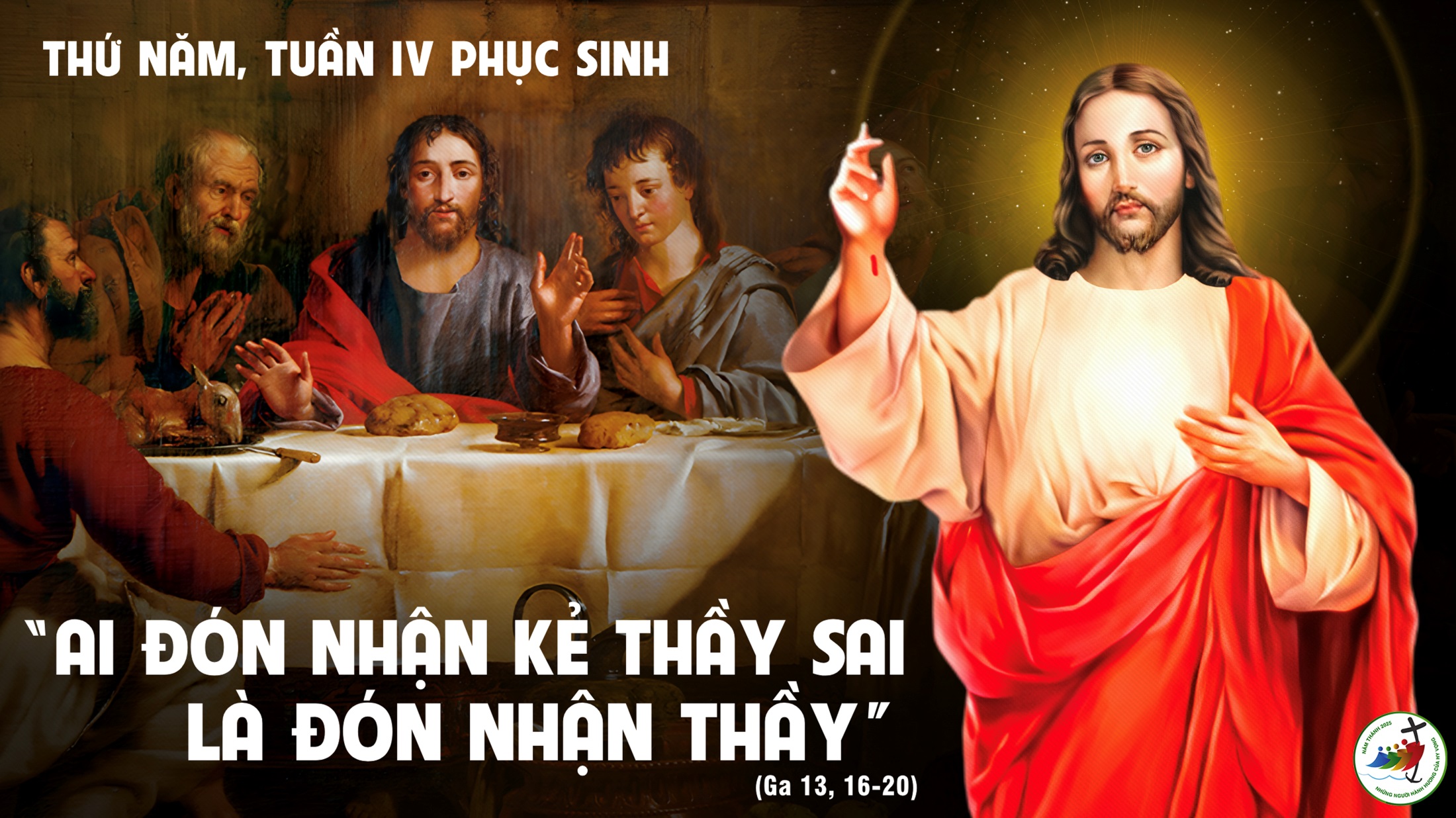 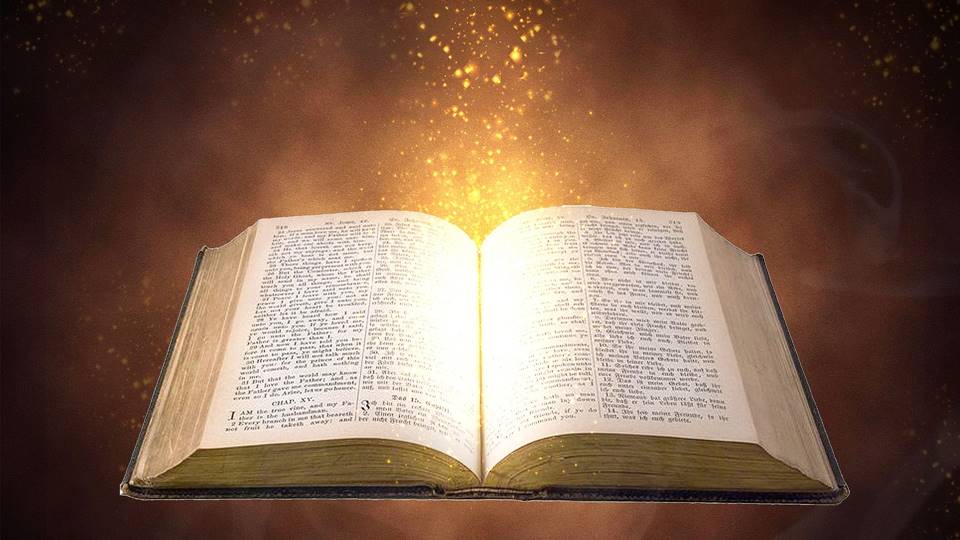 Bài đọc 1.
Từ dòng dõi Đa-vít, Thiên Chúa đã đưa đến cho Ít-ra-en một Đấng Cứu Độ là Đức Giê-su.
Bài trích sách Công vụ Tông Đồ.
Đáp ca:
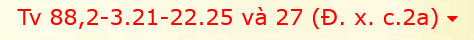 Lạy Chúa, tình thương Chúa, đời đời con ca tụng.
Alleluia-Alleluia:
Lạy Chúa Giê-su Ki-tô là vị Chứng Nhân trung thành, là Trưởng Tử trong số những người từ cõi chết trỗi dậy, Chúa đã yêu mến chúng con, và đã lấy máu mình rửa sạch tội lỗi chúng con.
Alleluia:
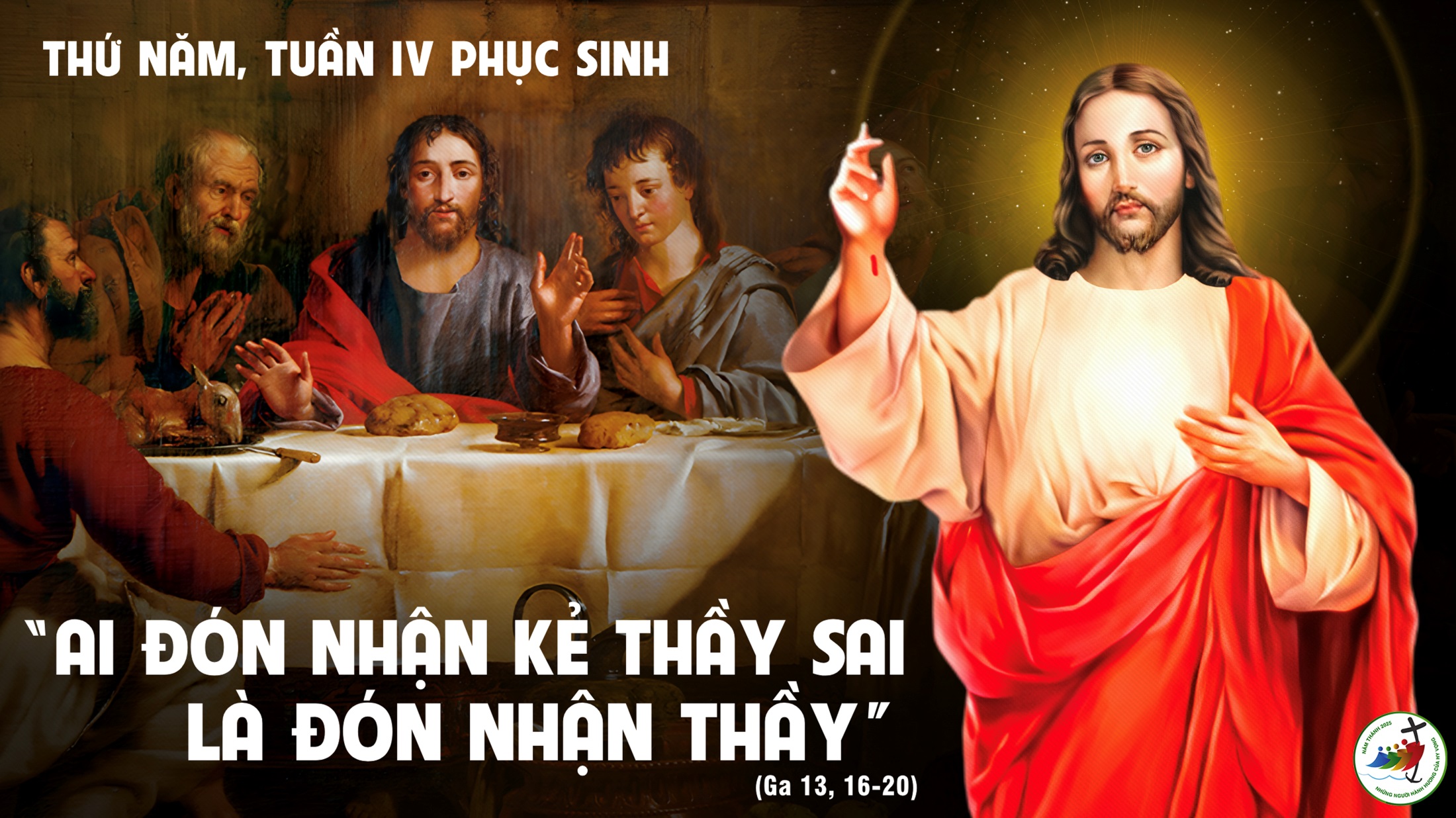 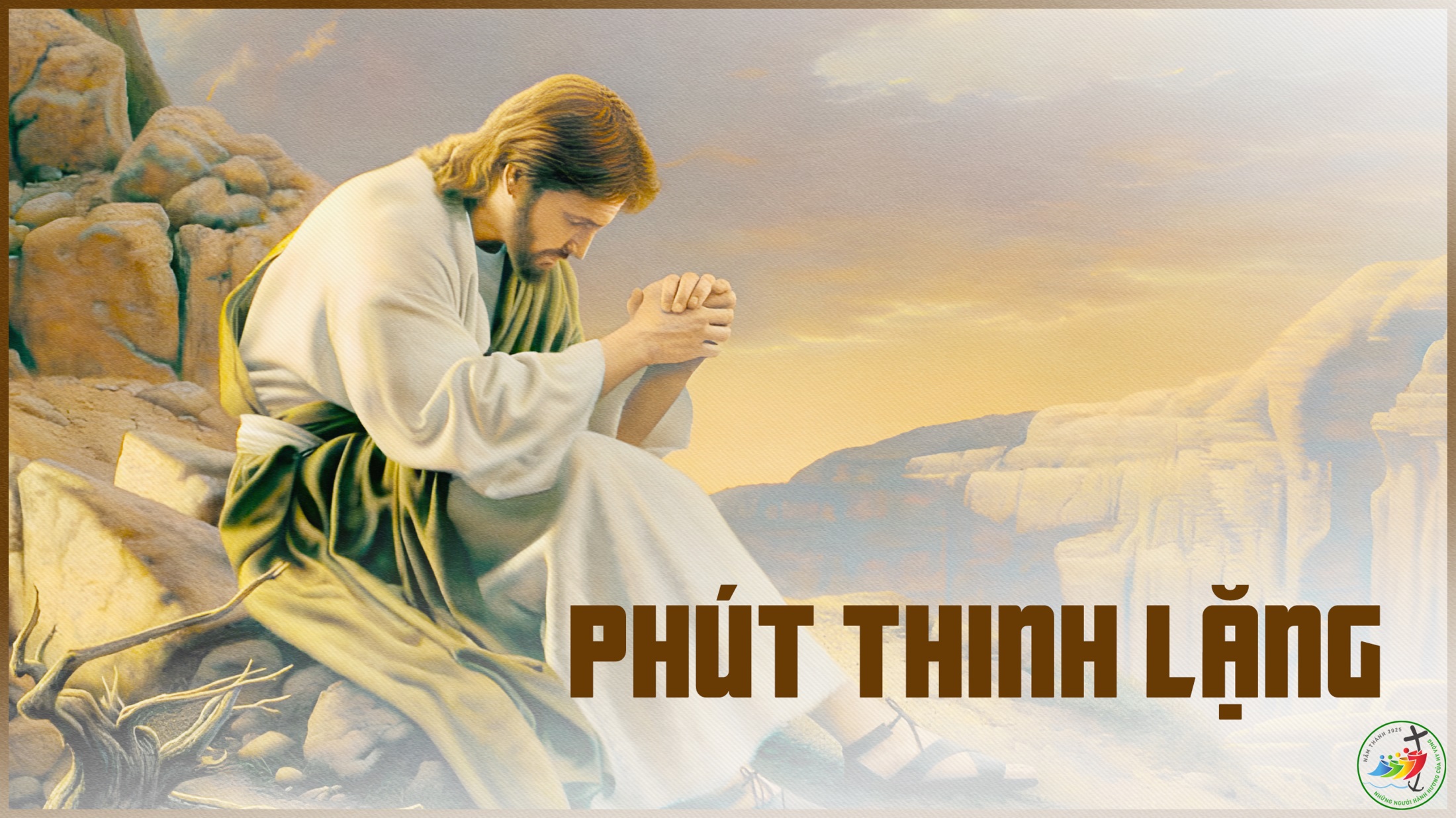 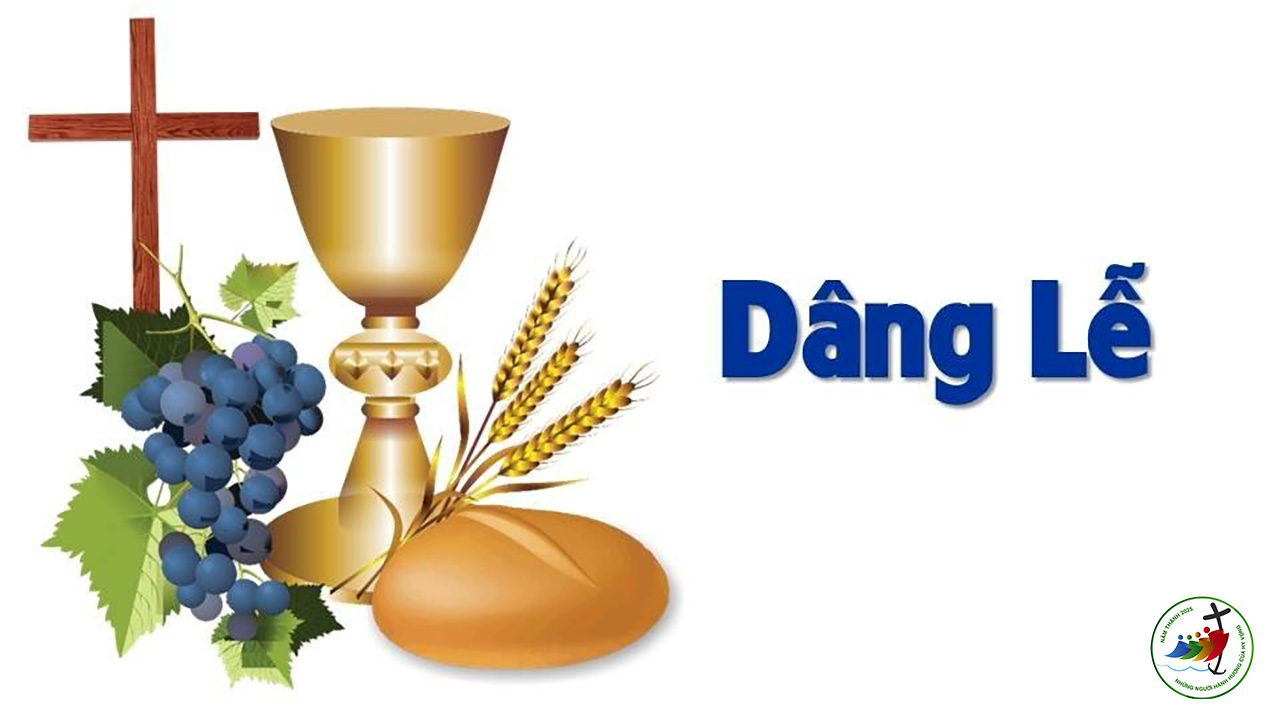 THỨ SÁU
SAU CHÚA NHẬT IV PHỤC SINH
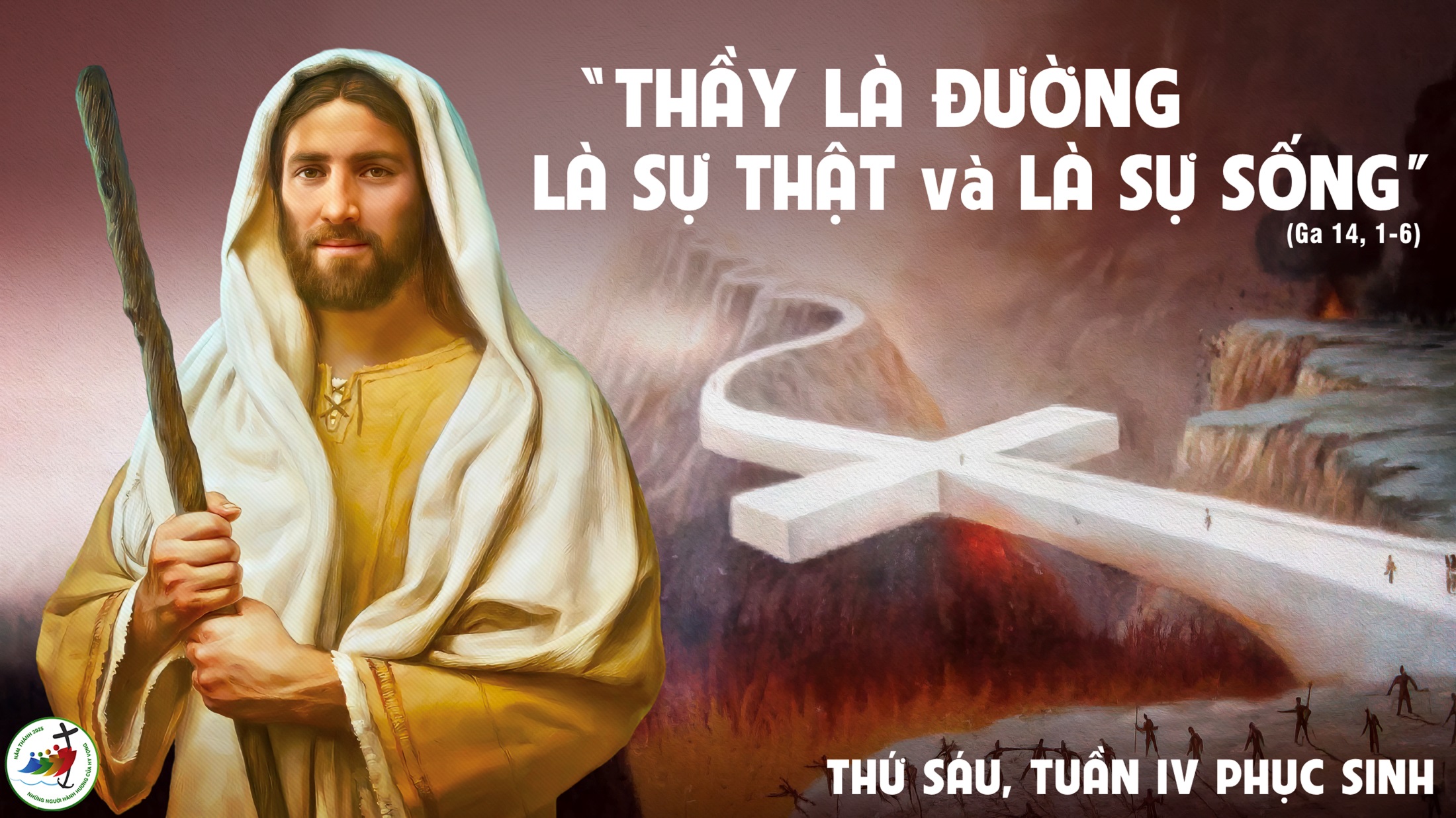 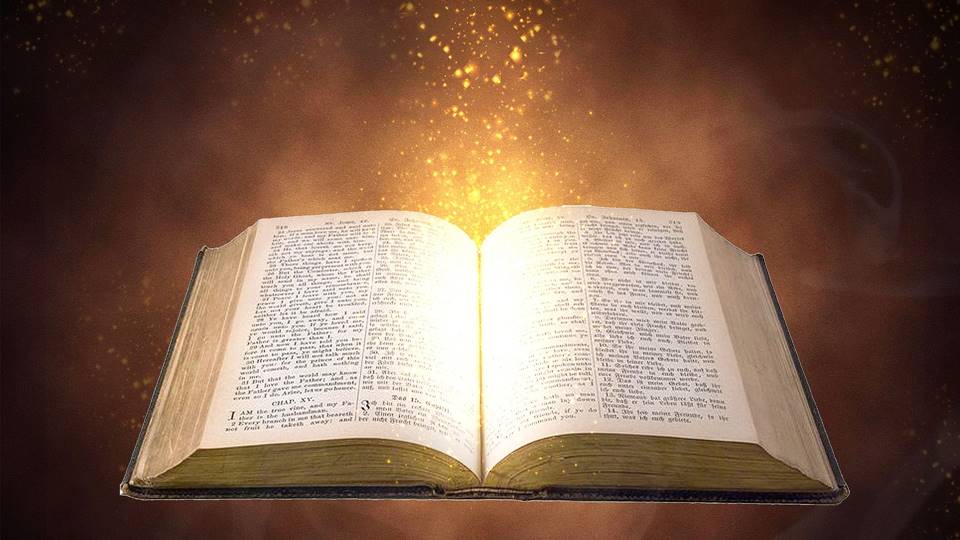 Bài đọc 1.
Điều Thiên Chúa hứa, thì Người đã thực hiện khi làm cho Đức Giê-su sống lại.
Bài trích sách Công vụ Tông Đồ.
Đáp ca:
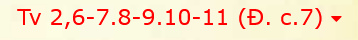 Con là Con của Cha, ngày hôm nay Cha đã sinh ra Con.
Alleluia-Alleluia:
Chúa nói : “Chính Thầy là con đường, là sự thật và là sự sống. Không ai có thể đến với Chúa Cha mà không qua Thầy.”
Alleluia:
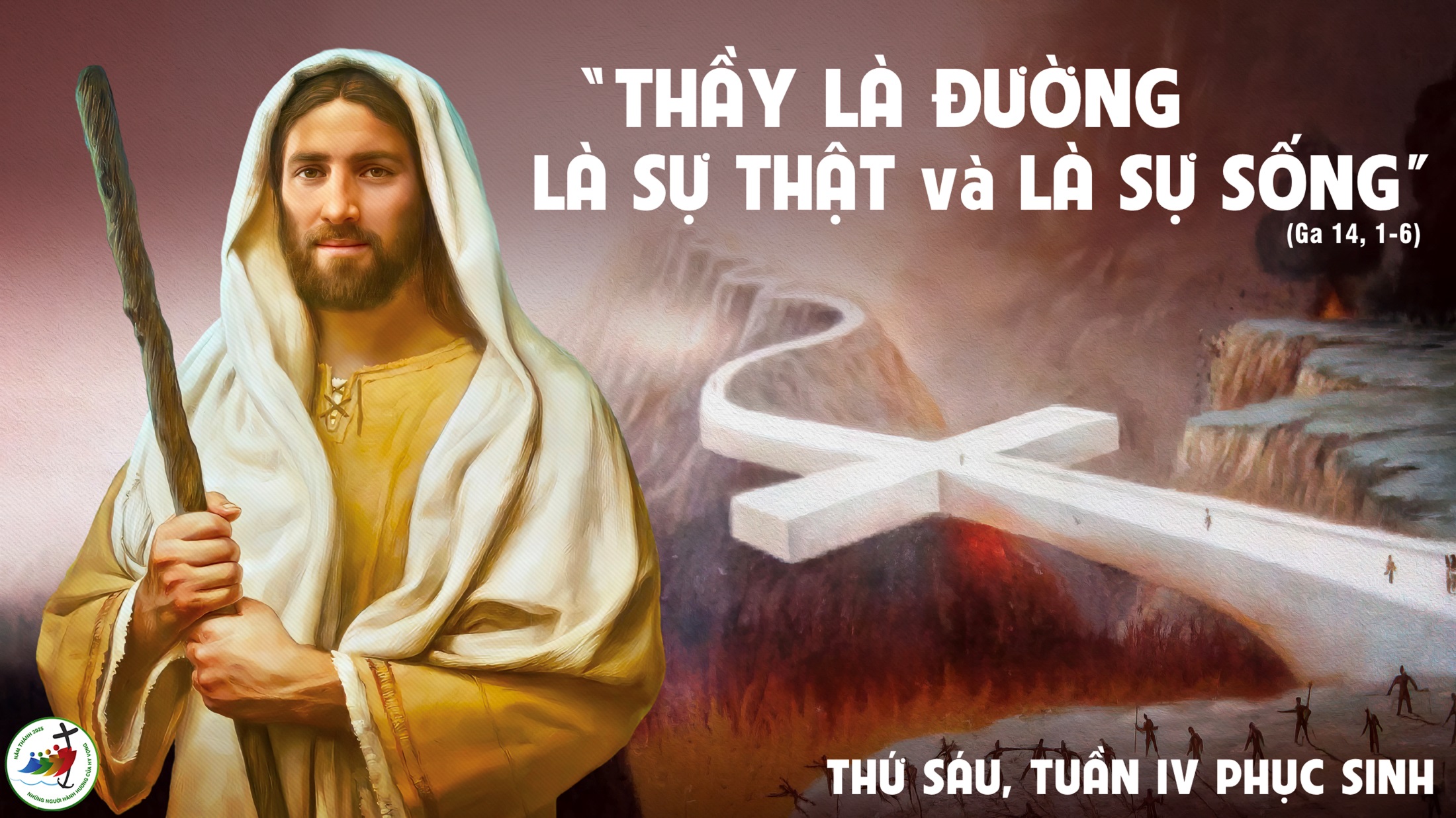 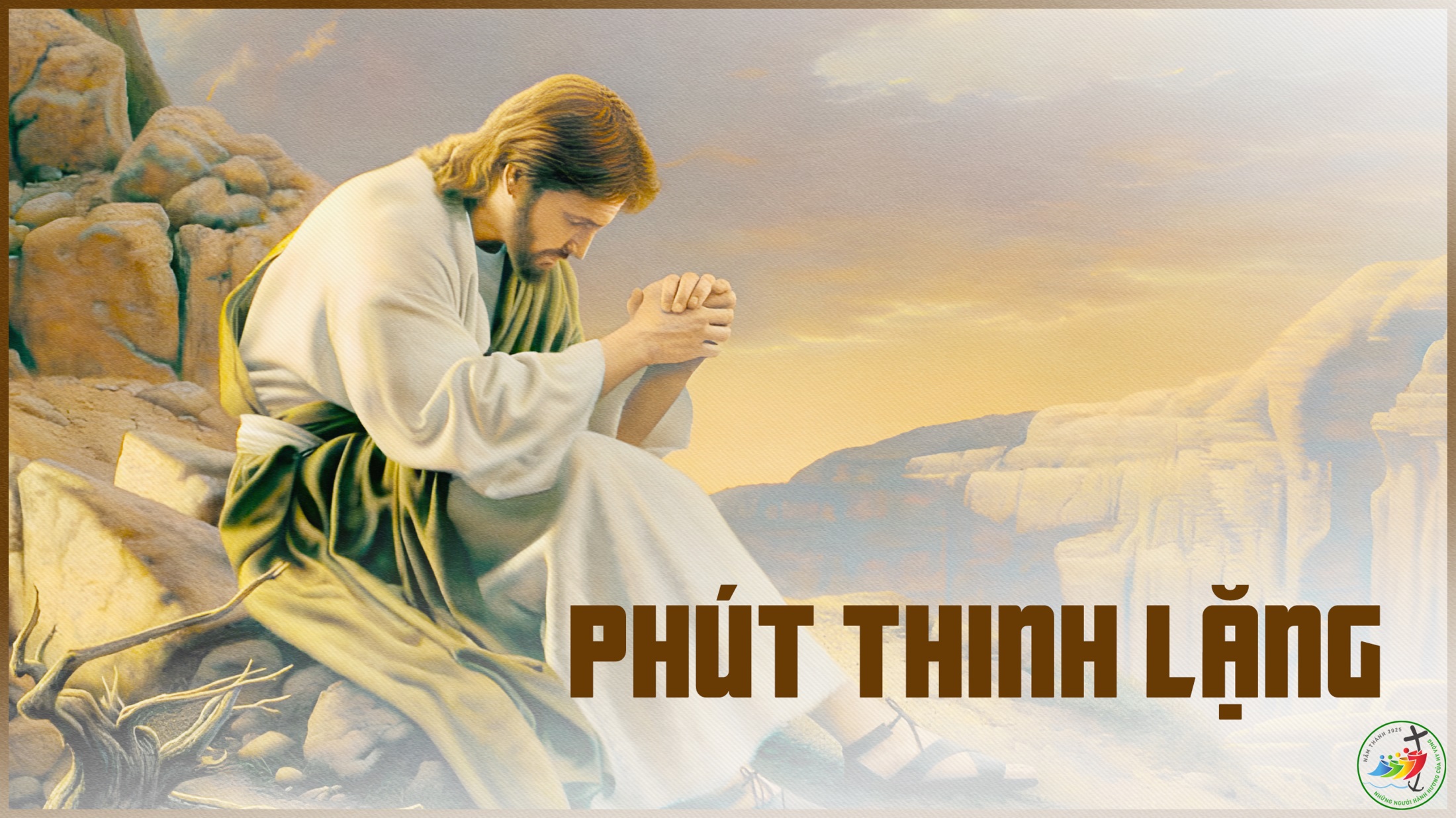 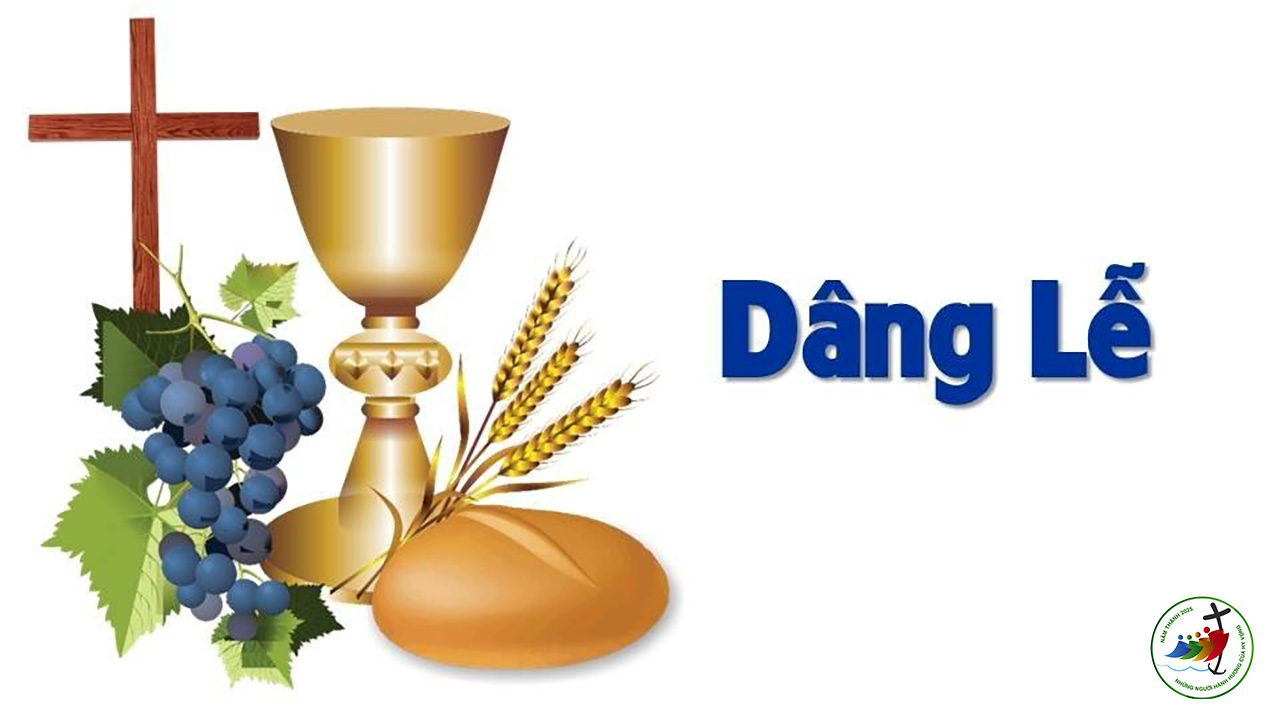 THỨ BẢY
SAU CHÚA NHẬT IV PHỤC SINH
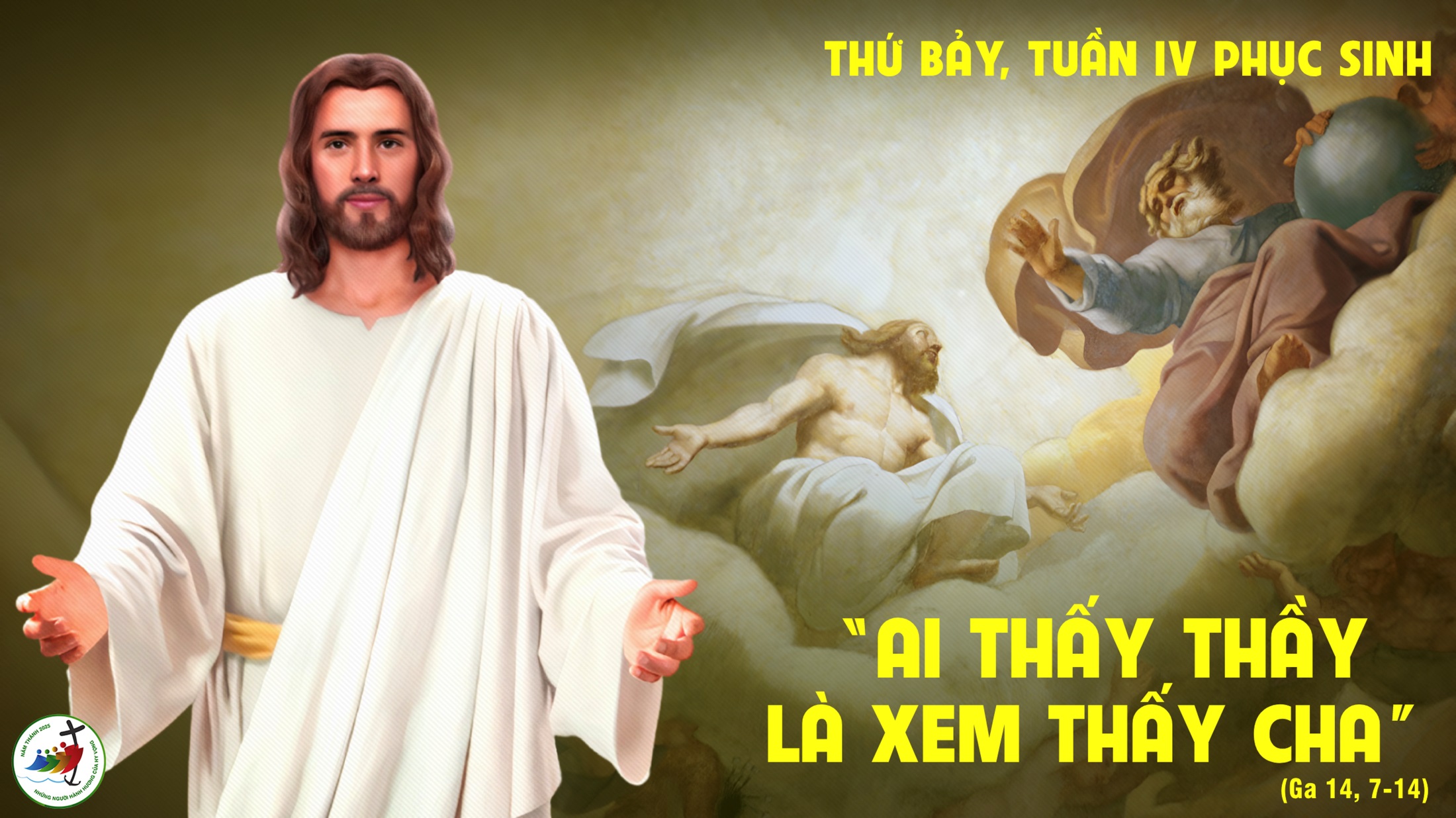 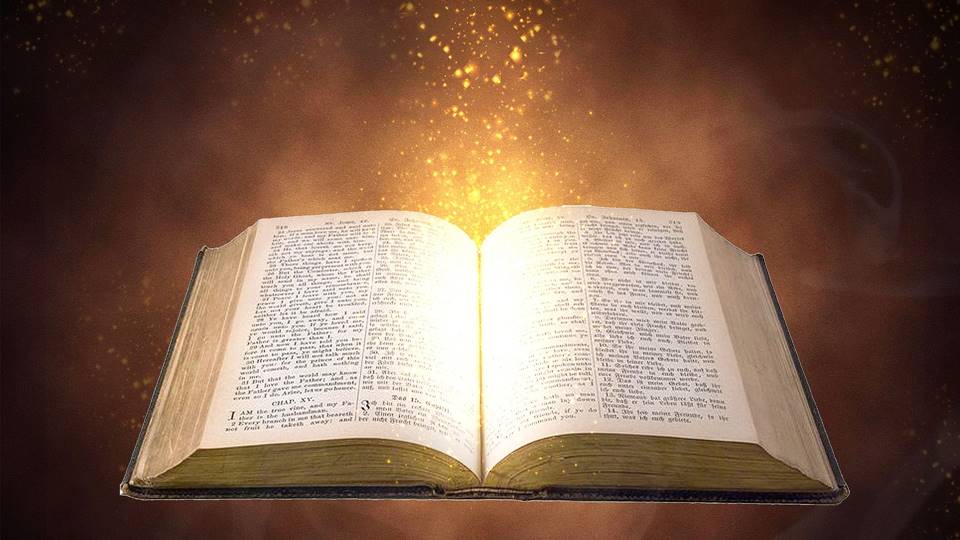 Bài đọc 1.
Này đây, chúng tôi quay về phía dân ngoại.
Bài trích sách Công vụ Tông Đồ.
Đáp ca:
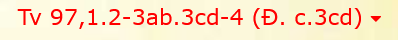 Toàn cõi đất này đã xem thấy ơn cứu độ của Thiên Chúa chúng ta,
Alleluia-Alleluia:
Chúa nói : “Nếu anh em ở lại trong lời Thầy, thì anh em thật là môn đệ Thầy, và anh em sẽ biết sự thật.”
Alleluia:
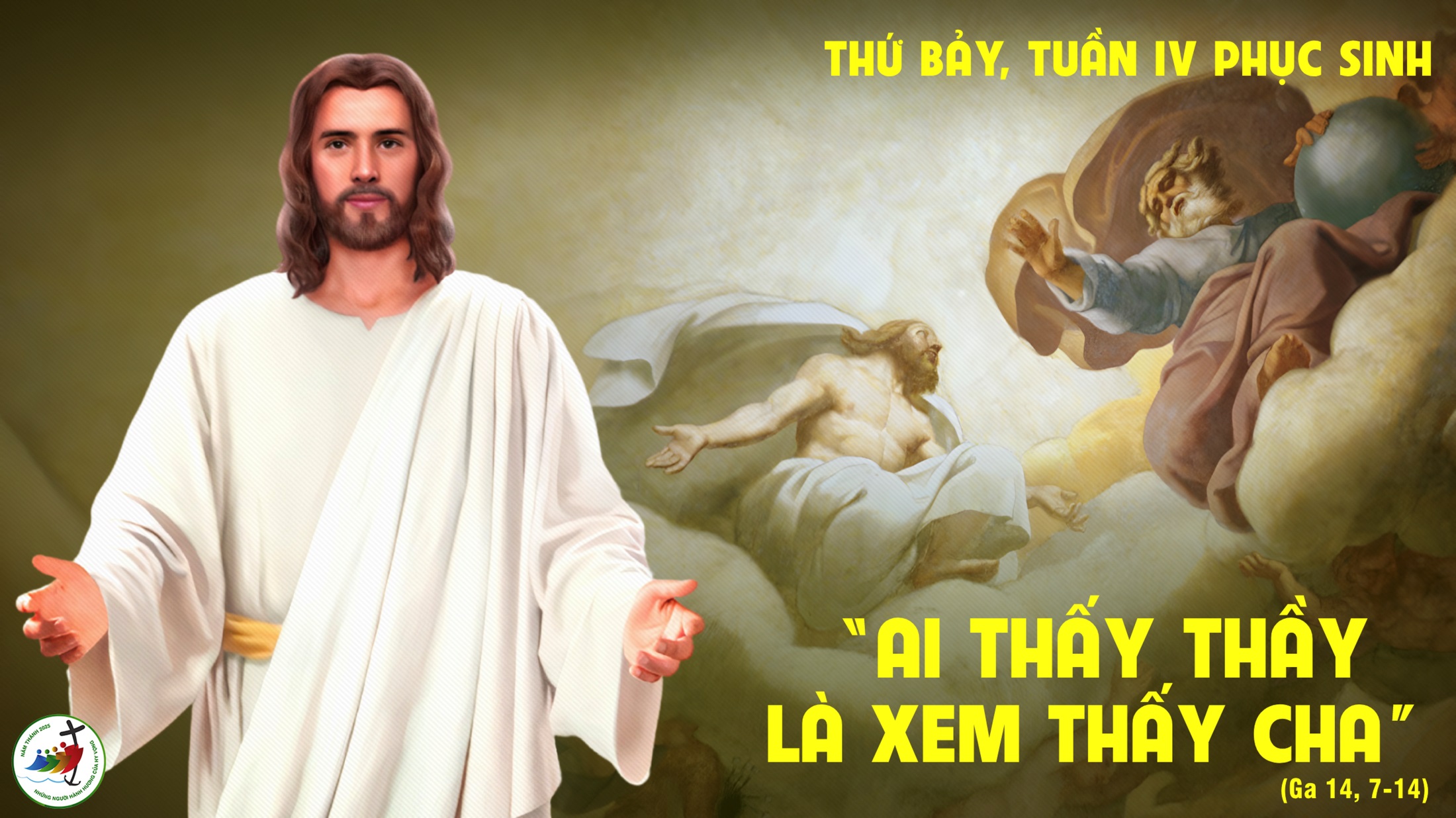 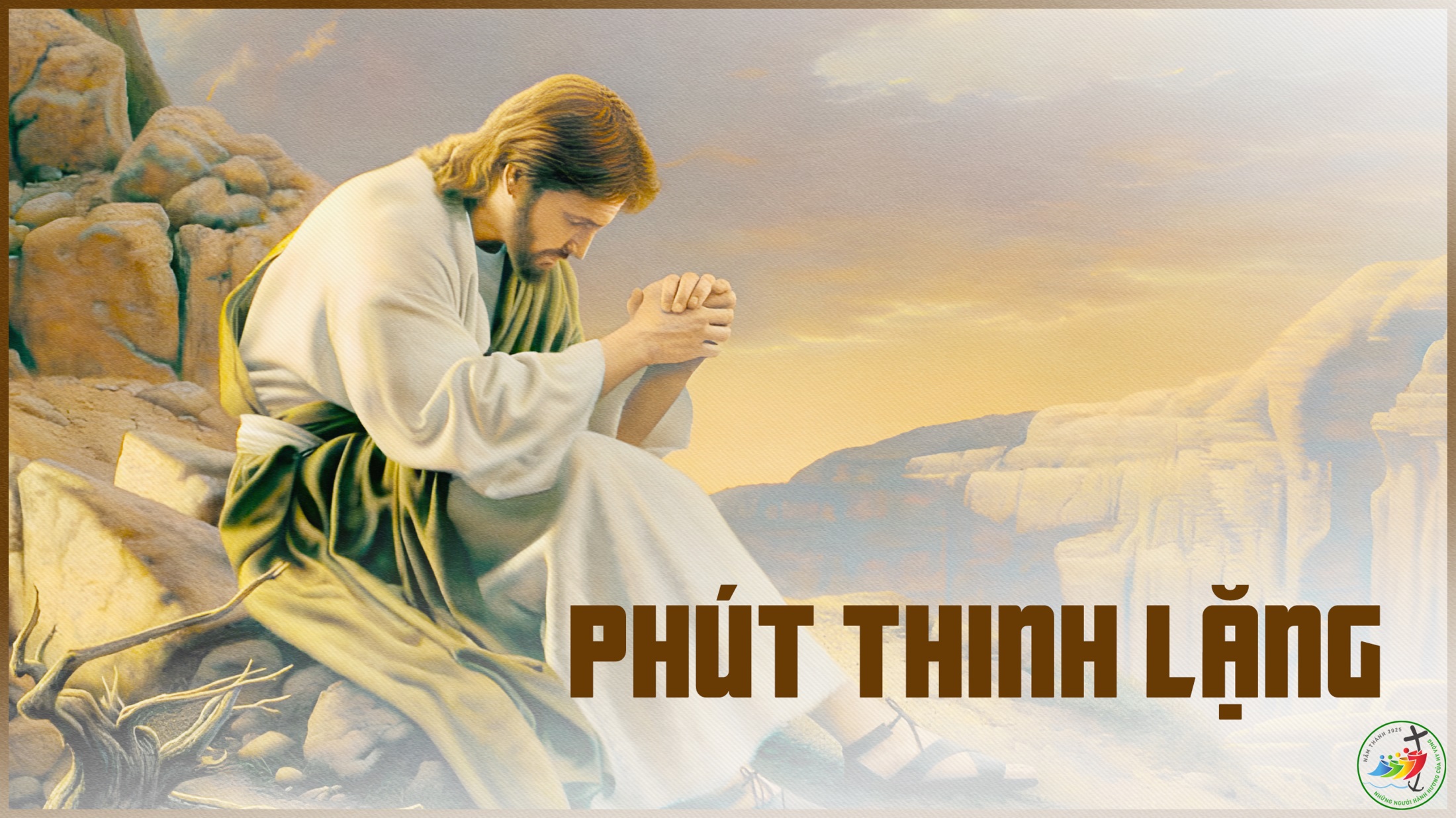 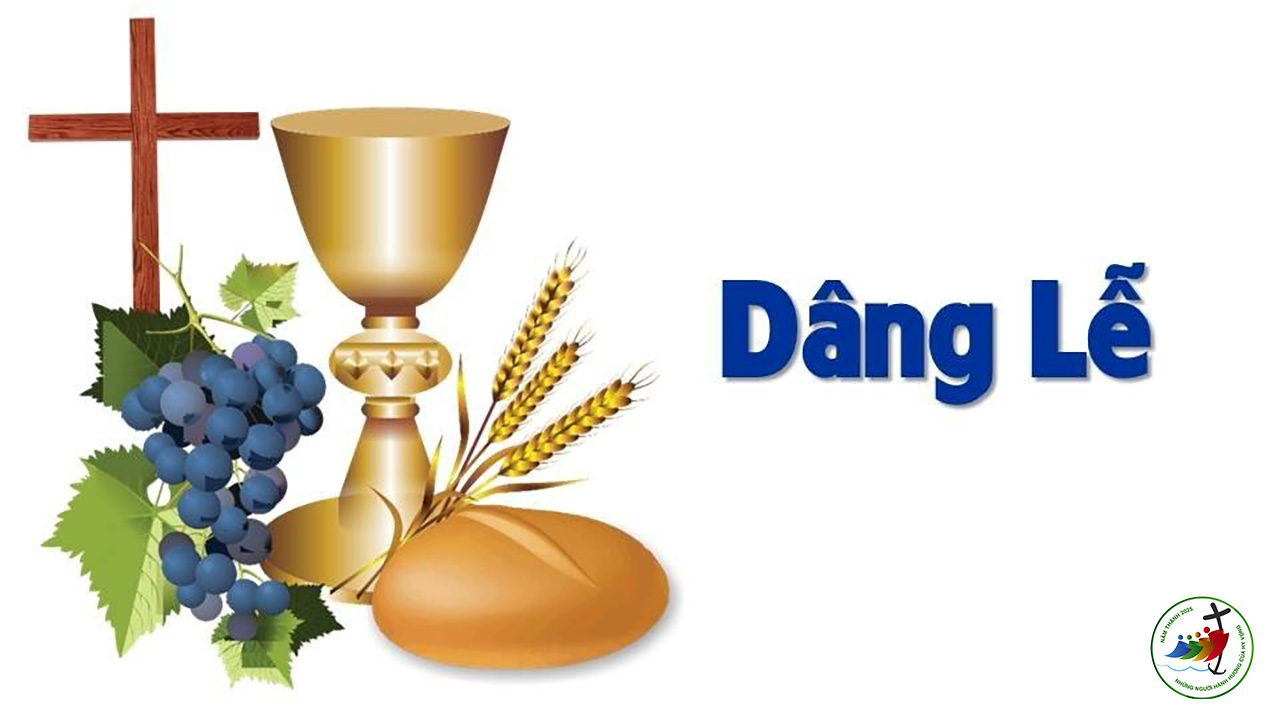